Bezpečnost dětí na internetu
Ing. Anna Cidlinová
Ing. Jaroslav Dvořák
Obsah prezentace
Začínající uživatel
Pokročilý uživatel
Rodiče
Děti
Školy
1. Bezpečný internet – začínající uživatel
Jak bezpečně procházet web
Na co si dát pozor při on‑line komunikaci
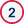 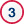 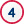 Phishing
podvodné jednání s cílem vylákat osobní data jako např. čísla kreditních karet, hesla a další důležité údaje (někdy také  krádež identity)
Jak se můžeme chránit před podvodnými informacemi? 
Mějte zapnutý firewall.
Vždy udržujte váš software a operační systém aktuální.
Mějte vždy aktuální antivirový program.
Mějte vždy aktuální antispywarový program.
[Speaker Notes: Phishing
Dávejte si dobrý pozor, jakou přílohu otevíráte a na jaké odkazy klikáte - může se jednato podvod!

Phishing je podvodné jednání s cílem vylákat vaše osobní data jako např. čísla kreditních karet, hesla a další důležité údaje. Dá se také popsat jako krádež identity nebo jako typ sociálního inženýrství. Někdy se pro něj v češtině razí název „rhybaření“.
S podvody tohoto typu se můžete setkat:
v e-mailech, které se tváří, jako by byly od vašeho kolegy nebo od kohokoli jiného, koho znáte,
na webových stránkách vaší sociální sítě,
na různých falešných webových stránkách, které třeba vybírají dary pro charitu,
na webových stránkách, které vám připadají důvěrně známé, nicméně mají trochu jinou webovou adresu, takže je těžké si toho všimnout,
při chatování,
na vašem mobilním zařízení.
Podvodné informace často spoléhají na linky v e-mailech, webových stránkách nebo při chatu, které se zdají přicházet od služby, které důvěřujete, jako je např. vaše banka, poskytovatel platebních karet nebo vaše sociální síť. Cílem sociálního inženýrství je obvykle v tichosti nainstalovat spyware nebo vás zmást, abyste prozradili vaše hesla nebo jiné finanční či osobní informace.
Nikdy neodpovídejte na nevyžádané výzvy k aktualizaci informací o účtu. Takové e-mailové zprávy mohou být pokusy o podvody, jejichž cílem je krádež vaší identity. Většina seriózních společností nikdy nezasílá nevyžádané zprávy se žádostmi o vaše heslo nebo jiné osobní informace. A pamatujte si, že pokud něco zní příliš dobře, než aby to byla pravda, pravděpodobně to pravda není.
ěnujte dostatečnou pozornost odkazům na web! Protože mnoho podvodů na internetu spoléhá na kliknutí uživatele na link, je velice dobrým způsobem, jak se chránit, prostě dávat pozor, na co klikáte v e-mailech, při chatu nebo na webových stránkách. Pokud dostanete e-mail, který jste neočekávali a obsahuje nějaký odkaz, jenž chcete zkusit, napište odkaz raději přímo do webového prohlížeče. Pokud webový odkaz pochází ze stránky, kterou často navštěvujete, použijte raději vaše internetové záložky pro přístup na tuto stránku.
Mažte nevyžádanou poštu! Neotevírejte ji a neodpovídejte na ni, ani když si přejete být odstraněni z distribučního listu. Když odpovíte, tak potvrdíte odesílateli, že váš účet je aktivní.
Buďte obezřetní při poskytování svých osobních nebo finančních údajů na internetu. Nevyplňujte formuláře v e-mailech, které vás žádají o osobní nebo finanční informace.
Používejte silná hesla a vyvarujte se používání stejných hesel pro různá internetová bankovnictví a další důležité účty.
Kontrolujte si pravidelně bankovní výpisy a okamžitě nahlaste platby, ke kterým jste nedali souhlas.
Za žádných okolností neplaťte účty či neprovádějte jiné finanční úkony na veřejném počítači, pokud jste na otevřené veřejné bezdrátové síti. Jestliže se přesto musíte přihlásit k veřejnému počítači, dejte přednost takovému, který požaduje heslo, což zvyšuje bezpečnost.]
Spoofing
= Falešné webové stránky
snaží se přesvědčit člověka, že je na pravé webové stránce, a přimět ho prozradit své osobní údaje, jako je např. číslo kreditní karty.
[Speaker Notes: Falešné webové stránky neboli Spoofing
Věnujte velkou pozornost webovým stránkám, které navštěvujete.

Určitý typ kyberkriminality spočívá v používání podvodných informací a snaží se přesvědčit člověka, že je na pravé webové stránce, a přimět ho prozradit své osobní údaje, jako je např. číslo kreditní karty.
Naštěstí existuje pár kroků, které vám pomohou se chránit před tímto druhem útoků.
Co je falešná webová stránka?
Falešná webová stránka je velice často používána v kontextu s phishingem. Jedná se o podvrženou webovou stránku, která se tváří jako pravá. Nespoléhejte na text v adresovém řádku jako na ukazatel, že jste na té správné adrese. Existuje totiž několik způsobů, jak je možné uvést v adresovém řádku jiný text než té stránky, na které oprvdu jste.
Vyhýbejte se podvodům typu phishing a škodlivému softwaru pomocí používání Internet Exploreru 8
Aplikace Internet Explorer 8 ve svém výchozím nastavení používá filtr SmartScreen, který pomáhá blokovat škodlivý software nebo hrozby útoků typu phishing, a varuje vás před nimi. Filtr SmartScreen zobrazí výzvu, pokud byl web, který se pokoušíte otevřít, oznámen jako nebezpečný, a umožňuje vám také oznámit jakékoli zjištěné nebezpečné weby.
Identifikujte falešné webové adresy
Aplikace Internet Explorer 8 pomáhá vyhýbat se podvodným webům, které se vás snaží nalákat na zavádějící adresy. Název domény na panelu Adresa je zvýrazněn černě, aby bylo snazší určit skutečnou identitu webu.
Úmyslná chyba v názvu webové adresy
Kyberkriminalita také používá názvy webových adres, které připomínají známé, důvěryhodné společnosti. Tyto webové adresy jsou nicméně změněny přidáním, odebráním nebo záměnou písmene, a to tak, že v rychlosti si toho člověk nemusí všimnout. Například adresa www.microsoft.com se může místo toho zobrazit jako www.micosoft.com nebowww.mircosoft.com.
Podvodníci registrují tyto domény, aby je později mohli použít k různým podvodům jako např. Výdělkům z reklamy.
Když zadáte špatnou URL adresu, můžete být přesměrováni na stránku, kde uvidíte reklamu nebo inzerát, který vás osloví. Pokud na banner kliknete, tak podvodník vydělá peníze. Podvodníci také využívají různé záludné postupy, jak stáhnout škodlivý software na nechráněný počítač, který se připojí k jejich webovým stránkám]
Bezpečné domény
Doména je součástí adresy, kterou vypisujeme do Vašeho prohlížeče internetu.
Hrozba v podvodném přesměrování ze stránky, kterou chceme prohlížet, na jinou stránku (stránka, která je vizuálně k nerozeznání)
[Speaker Notes: Bezpečné domény
I když uděláte maximum pro zabezpečení svého počítače, stále ještě na Vás uživatele internetu číhá nebezpečí. Je dobré o něm vědět a chovat se obezřetně alespoň u nejzásadnějších webových služeb, které používáte, jako je e-banking, e-mail a sociální sítě.
Jde o bezpečnost domén. Doména je součástí adresy, kterou vypisujete do Vašeho prohlížeče internetu a v rámci českého internetu obvykle končí písmeny „.cz“. Poměrně nedávno se objevila bezpečnostní hrozba, která spočívá v podvodném přesměrování ze stránky, kterou chcete prohlížet, na jinou stránku. Hlavní nebezpečí spočívá v tom, že podvodník Vás obvykle přesměruje na stránky, které budou vizuálně k nerozeznání od Vaší původně zamýšlené stránky. Zde již dobrovolně vložíte Vaše přihlašovací údaje k emailu nebo bankovnímu účtu a ty obratem získá podvodník. Vy jako uživatel nemáte šanci zrakem poznat, že se nacházíte na jiném webu – dokonce i řádka s webovou adresou bude identická jako originální stránka!
Poznáte, které stránka je originál a která je podvodná?
Pokud útočník napadne podobnou stránku, která obsahuje důležité informace pro Vaše rozhodnutí o nákupu či prodeji cenných papírů, můžete nevědomky konat na základě podvržených informací.
Bohužel uživatelé s tímto problémem mohou udělat jen málo. Řešením je technologie DNSSEC, kterou musí zavést poskytovatelé webových služeb (webových stránek, které navštěvujete) a současně také Váš poskytovatel internetu. Pokud jsou splněny tyto dvě podmínky, budete mít absolutní jistotu, že pokud navštívíte např. zabezpečenou stránku Vaší banky, nebudete podvodně přesměrováni jinam.
Jak se proti podvodnému přesměrování chránit?
Otestujte si, zda používáte zabezpečené připojení k internetu a také si otestujte Vaše oblíbené webové služby pomocí nástroje na www.bezpecnedomeny.cz. Zde se také dozvíte více informací o problematice zabezpečení domény.
Pokud zjistíte, že Vaše připojení není zabezpečeno, kontaktujte svého poskytovatele připojení k internetu s žádostí o zavedení technologie DNSSEC.
V průběhu roku 2011 bude k dispozici plug-in pro prohlížeč Internet Explorer 9, který Vám v rámci prohlížeče jednoduše ukáže, zda Vámi navštívená stránka je zabezpečena technologií DNSSEC.]
On-line komunikace
Rizika on‑line komunikace
Rady pro bezpečnou on‑line komunikaci
Chat
[Speaker Notes: Jednou z věcí, kterou internet světu přinesl, je právě usnadnění komunikace. V dnešní době byste asi hledali složitě někoho, kdo s on-line komunikací v jakékoli podobě nikdy nepřišel do styku. Díky komunikaci on-line se prodlevy mezi předáním jakékoli informace adresátovi zkrátily na naprosté minimum. Rychlostí, jakou předáváme zprávu, předáváme i obsah a vzhledem k povaze celé on-line komunikace již většinou nejsme schopni nijak sledovat další osud námi odesílaných informací. Usnadnění komunikace prostřednictvím internetu s sebou proto nese i jistá rizika a musíme s nimi počítat. Obezřetnost při posílání citlivějšího obsahu, jako jsou osobní data či soukromé materiály, je proto na místě.]
Rizika on-line komunikace
Největší riziko =  ztráta soukromí -  již nelze ve většině případů vrátit zpět
Email
 Obsah e-mailu je skrytý, ale příjemce může nejen ukládat, ale i přeposílat dál
Instant messaging
ICQ, AIM, Jabber, Windows Live Messenger nebo Skype
Umožňuje uživatelům sledovat, kteří jejich přátelé jsou právě připojeni, posílat zprávy, chatovat nebo posílat soubor
Chat
 možnost komunikovat s více lidmi najednou, šance na seznámení nebo zábavu, anonymita
Sociální sítě
Facebook, twitter apod.
sdílení zážitků s přáteli, ale i s cizími lidmi,
[Speaker Notes: Díky možnostem, které internet nabízí, se můžete velice snadno seznámit, podělit se o své zážitky nebo sdílet obsah. Internet boří hranice i čas a umožňuje lidem po celém světě komunikovat v reálném čase. S nárůstem moderních technologií nebo aplikací to lze jednoduše přes e-mail, instant messaging, sociální sítě, chaty nebo třeba volání přes internet. S možností komunikace přes internet ale vznikají i určitá rizika, která si možná neuvědomujeme nebo nepřipouštíme. Následující rady by vám měly pomoci v orientaci v základních pravidlech bezpečné komunikace. Největším rizikem je totiž samotný uživatel a jeho chování na internetu.
Největší riziko, které na internetu podstupujete, je ztráta soukromí. Uvědomte si, že to, co na internetu zveřejňujete nebo posíláte, již nelze ve většině případů vrátit zpět. Pokud někomu na internetu pošlete fotografii nebo ji zveřejníte všem v síti, počítejte s tím, že jste ji vlastně publikovali. Kdokoli ji může zhlédnout, použít, nebo dokonce zneužít. Zastavit takový proces šíření zprávy nebo nějakého souboru je prakticky nemožný. Proto musíte nad případnými následky uvažovat už před samotným odesláním. Rozmyslete si proto, co na internetu sdělujete, komu co posíláte a do jaké míry chráníte svoje soukromí.
K rychlé komunikaci na internetu slouží mnoho nástrojů. Mezi nejvýznamnější patří e-mail, instant messaging, chaty nebo internetové volání.]
Závislost
Dá se na on-line komunikaci vybudovat závislost? 
Ano, dá. Existují desítky případů, kdy lidé podlehli výhodám on-line komunikace a tráví desítky hodin na chatech nebo sociálních sítích.
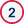 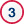 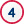 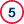 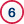 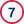 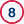 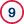 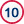 Rady pro bezpečnou on-line komunikaci
Zvažte, zda je nutné zveřejňovat telefonní číslo nebo adresu.
Neposílejte nikomu svoji intimní fotografii, nikdy nevíte, kde se může objevit.
Udržujte hesla (k e-mailu i jiná) v tajnosti, nesdělujte je ani osobě blízké či kolegovi v práci.
Nikdy neodpovídejte na neslušné, hrubé nebo vulgární maily či vzkazy.
Nedomlouvejte si schůzku přes internet, aniž byste o tom řekli někomu jinému
Rady pro bezpečnou on-line komunikaci
Nevěřte každé informaci, kterou na internetu získát.
Když s někým nechcete komunikovat, nekomunikujte.
Nesdělujte informace o tom, kde se pohybujete nebo že odjíždíte např. na dovolenou. Po návratu by vás mohlo čekat nepříjemné překvapení.
Při používání webové kamery buďte obezřetní. Kdokoli může na druhé straně hovor nahrávat.
Než cokoli potvrdíte, přečtěte si podmínky užívání.
Hesla
= klíče, které používáme pro přístup k různým typům účtů, ať už ve svém počítači, firemní síti nebo službám, obchodům a dalším portálům na internetu.
Nesprávné metody vytváření hesla
Vytvoření silného hesla a jeho vlastnosti
Přístup k heslům a jejich změna
2. Bezpečný internet – pokročilý uživatel
je nutné chránit i svůj počítač a data v něm uložená
 riziko ztráty citlivých dat, ztráty přihlašovacích jmen a hesel a jejich následné zneužití k nedovolenému obohacení nebo páchání trestné činnosti vaším jménem
Zabezpečení počítače
Aktualizace systému a programů
Uživatelské účty a nastavení hesla
Antivirová ochrana
Odstranění škodlivého softwaru
Spyware
Jak zabezpečit notebook na cestách
Zabezpečení bezdrátového připojení
Nastavení brány Windows Firewall
Internetové bankovnictví
Ochrana dat
Uživatelské účty a nastavení hesla
Při nastavení uživatelských účtů a hesel je pak dobré dodržovat tyto zásady:
Každý uživatel počítače má svůj vlastní účet zabezpečený dostatečně silným heslem.
Heslo k danému uživatelskému účtu není jednoduše dostupné, např. nalepené na počítači nebo nástěnce.
Heslo k uživatelskému účtu jednotliví uživatelé, nemají-li k tomu důvod, nesdílejí.
Pro běžnou práci s počítačem je dobré pracovat jako standardní uživatel, nikoli jako administrátor.
[Speaker Notes: Každý uživatel počítače by měl mít vytvořen vlastní účet, v němž má své osobní nastavení, nainstalované programy a svá data. Většina operačních systémů rozlišuje dva typy uživatelů.
Prvním typem uživatele je administrátor, který má neomezený přístup k systému, může instalovat, odinstalovávat programy a měnit nastavení a oprávnění pro ostatní uživatele.
Druhým typem je standardní uživatel, který má omezená práva. Pro zachování bezpečnosti je žádoucí, aby při běžné práci uživatel pracoval jako standardní uživatel, tak dochází ke snížení rizika infikování počítače. Oba typy uživatelů by pak měly být chráněny dostatečně silným heslem, které nelze jednoduše odhalit a získat tak přístup k danému uživatelskému účtu.]
Antivirová ochrana
Viry, červy a jiný nežádoucí software jsou dnes nejběžnějším způsobem, jak získat přístup k počítači a citlivým datům
Pro maximální ochranu vašeho počítače proto dodržujte tyto zásady:
Používejte antivirový program hned od prvního okamžiku.
V případě, že váš nový nebo přeinstalovaný počítač neobsahuje antivirový program, proveďte jeho instalaci jako první krok. Následně můžete začít stahovat a instalovat další programy.
Je-li součástí vašeho počítače i antivirový program, stáhněte si okamžitě poslední aktualizace, tak abyste byli chráněni i proti nejnovějším hrozbám.
Pravidelně aktualizujte váš antivirový program, a je-li to možné, zapněte si jeho automatické aktualizace.
[Speaker Notes: Viry, červy a jiný nežádoucí software jsou dnes nejběžnějším způsobem, jak získat přístup k počítači a citlivým datům. Je proto nutné hned po instalaci počítače nebo jeho prvním spuštění doinstalovat antivirový program, v případě, že ho neobsahuje. Jestliže je součástí nového počítače i operační systém a antivirový program, je nutné provést jeho okamžitou aktualizaci. Po zapnutí a aktualizaci antivirového programu je teprve možné začít s instalací dalších potřebných programů. Na trhu jsou dostupné komerční antivirové programy, za něž se platí, nebo programy určené pro domácí použití, které mohou být zdarma, např. Microsoft Security Essentials.]
Odstranění škodlivého softwaru
O škodlivém softwaru nemusíte vědět


Vhodné využívat nástroje pro jeho vyhledání (např. Windows live OneCare
[Speaker Notes: Váš počítač nemusí být vždy dokonale chráněn. Může nastat situace, kdy v počítači budete mít škodlivý software, aniž byste o tom věděli. Takto „nakažený počítač“ může zdánlivě fungovat normálně. Proto doporučujeme využít nástroje Windows Live OneCare, pomocí něhož zkontrolujete svůj počítač na výskyt škodlivého a potenciálně nežádoucího softwaru z webu.
Windows Live OneCare Safety Scanner je on-line služba umožňující zkontrolovat počítač a zajistit jeho ochranu, bezpečnost a maximální výkon. Využijte tento bezplatný nástroj ke kontrole a případnému odstranění virů, spywaru a dalšího potenciálně nežádoucího softwaru a k nalezení slabých míst zabezpečení ve vašem připojení k internetu.
Nástroj pro odstranění škodlivého softwaru v systému Microsoft Windows kontroluje počítače se systémy Windows 7, Windows Vista, Windows XP, Windows 2000 a Windows Server 2003 a napomáhá odstranit některé rozšířené škodlivé programy, jako jsou např. Blaster, Sasser či Mydoom. Jakmile dokončí vyhledávání a odstranění, zobrazuje tento nástroj zprávu popisující výsledek včetně nalezených a odstraněných typů škodlivého softwaru. Nejnovější verzi tohoto nástroje naleznete na webu služby Stažení softwaru (Microsoft Download Center).
K zajištění ochrany počítače před dalším škodlivým softwarem je k dispozici zdarma ke stažení aktuální antivirový programMicrosoft Security Essentials.]
Jak zabezpečit notebook na cestách
Chraňte informace. Pokud máte v počítači uloženo mnoho osobních a finančních informací, investujte do operačního systému zahrnujícího ochranu souborů. Systémy Windows 7 a Windows Vista obsahují nástroje chránící informace pomocí procesu zvaného šifrování. Jedná se o aplikaci Bitlocker.
Chraňte přenosný počítač pomocí složitého hesla. Jestliže s notebookem často cestujete, měli byste jej zabezpečit pomocí složitého hesla. Vyhledejte informace ve službě Nápověda a podpora vašeho počítače o přidání či změně systémového hesla. 
Před cestou vytvořte zálohu. Před cestováním s přenosným počítačem vždy zálohujte informace. Finanční ztrátě související se zařízením se nemůžete vždy vyhnout, můžete však zabránit ztrátě informací. Operační systémy Windows 8. 7, apod. vám pomohou zazálohovat vaše informace např. na externí disk, USB disk atd.
Zabezpečení bezdrátového připojení
Nedovolte cizím lidem využívat vaši bezdrátovou síť. Zabezpečte vaši bezdrátovou síť pomocí hesla. Zapněte zabezpečení pomocí technologie WEP nebo WPA na všech vašich bezdrátových zařízeních.
Změňte umístění vašeho bezdrátového zařízení. Bezdrátovou anténu umístěte vhodně do středu vašeho bytu či domu a omezte tak pokrytí signálem na místech, kde není potřeba
Chraňte vás počítač. Mějte zapnuté automatické aktualizace. Používejte bránu firewall, antivirový a antispywarový software. Dejte si pozor na falešný bezpečnostní software, který se vydává za produkt od renomovaných výrobců, ale ve skutečnosti ohrožuje váš počítač.
Nastavení brány Windows Firewall
Brána firewall pomáhá zabránit počítačovým podvodníkům nebo škodlivému softwaru (např. červům) v získání přístupu k počítači prostřednictvím sítě nebo internetu. Brána firewall může rovněž zabránit tomu, aby počítač odesílal škodlivý software do jiných počítačů.
[Speaker Notes: Brána Windows Firewall má dostupná tři základní nastavení:
Zapnuto (doporučeno)Toto nastavení je vybráno jako výchozí. Když je brána Windows Firewall zapnutá, u většiny programů je komunikace přes bránu firewall zablokována. Pokud chcete zrušit blokování programu, můžete jej přidat do seznamu výjimek.
Blokovat všechna příchozí připojeníToto nastavení blokuje všechny nevyžádané pokusy o připojení k vašemu počítači. Toto nastavení použijte, vyžadujete-li maximální ochranu počítače, např. připojujete-li se k veřejné síti v hotelu nebo na letišti nebo šíří-li se po internetu počítačový červ.
Vypnuto (není doporučeno)Vyhněte se používání tohoto nastavení, pokud není v počítači spuštěna jiná brána firewall. Po vypnutí brány Windows Firewall bude počítač mnohem méně chráněn před počítačovými podvodníky a škodlivým softwarem (jako jsou červi).]
Ochrana dat
Zálohování dat
Šifrování dat
Záloha dat
1. způsob: Pravidelné ukládání na externí disk


2. způsob: Využití programu pro automatické vytváření záloh (je možné i ve windows): MS Silverlight

Záloha celého počítače i s aktuálním nastavením (jednou za čas) pomocí speciálních programů
Šifrování dat
Otevřít nebo upravovat lze pouze po zadání hesla
Je možno využít při sdílení přímo na serverech k tomu určených
Je možné využít speciální program

Mezi metody šifrování dat patří např. technologie Windows BitLocker, která je součástí operačního systému Windows (7, 8) Ultimate či Enterprise, nebo speciální programy na šifrování, jako je např. TrueCrypt (US).
Stahování souborů a programů
Ochrana počítače před stahováním škodlivých souborů
Programy ze stránek producenta
Přílohy mailů a podobně prověřit antivirovým programem
Pokud znáte autora zprávy, ale příloha nebudí důvěru, neotevírejte ji před tím, než vám její potvrzení autor potvrdí
Sítě peer‑to‑peer
Často hrozí porušení AZ
Používání veřejných počítačů
Veřejné počítače
Veřejné bezdrátové sítě
Nenechávejte počítač bez dozoru
Neukládejte hesla a přihl. údaje
Explorer 8 nabízí procházení se službou InPrivate
Nepracujte s tajnými informacemi (zkušený zloděj může nainstalovat speciální programy)
Nepřevádějte platby přes internet na veřejných sítích
Nakupování přes internet
Rady pro bezpečné nakupování na internetu
Na co si dát pozor, ještě než nakoupíte
Platím převodem
Platím karto
Zboží jsem zaplatil a nedostal - co s tím
Odstoupení od kupní smlouvy uzavřené přes internet
Reklamace zboží zakoupeného v zahraničním e‑shopu
Ochrana práv ostatních na internetu
Vystavování fotek přátel, rodiny a třetích osob
Chraňte si svoji on‑line reputaci
Krádež identity a jak se jí bránit
Sdílení obsahu
Duševní vlastnictví
Bezpečný internet - rodiče
Bezpečný internet pro děti
S čím se mohou děti na internetu setkat
Kde hledat pomoc
Sociální sítě
Bezpečný internet pro děti
Umístěte počítač do místnosti používané celou rodinouTímto způsobem se stane mluvení o internetu a udržování přehledu o jeho používání přirozenou součástí každodenního života. Když je počítač umístěn ve společné místnosti, může být diskuse o problémech snazší. Můžete také používat internet společně.
Mluvte o internetuProjevte zájem o to, co vaše dítě a jeho přátelé dělají - na internetu i mimo něj. Mluvte o skvělých a zajímavých věcech, k nimž lze internet využít, ale také o potížích, kterým může čelit. Mluvte s dětmi o tom, co by měly dělat, kdykoli se při používání internetu nebudou cítit dobře.
Naučte se lépe pracovat s počítačemPokud sami používáte internet, je snazší určit, co je pro vaše děti dobré. Můžete jim lépe pomoci při hledání užitečného materiálu na internetu.
Používejte internet společněNajděte stránky, které jsou vhodné pro děti, nebo se naučte, jak najít užitečné informace - naplánujte společně dovolenou, navštivte stránky zaměřené na vzdělání nebo najděte informace o koníčcích a zájmech dětí. Při společném procházení internetu můžete dítěti pomoci posoudit hodnotu nalezených informací. Oblíbené stránky můžete uložit jako záložky, abyste je mohli znovu otevřít jediným klepnutím.
Vytvořte s dětmi dohodu o tom, jak a kdy budou internet používatMůže být užitečné dohodnout se na době a určitých webech, které mohou děti na internetu navštěvovat. Toto je nutné s dětmi prodiskutovat a uzavřít s nimi společnou dohodu.
[Speaker Notes: Bezpečný internet pro děti
O nebezpečích, která číhají na internetu, byl natočen film. Zhlédnout ho můžete zde.

Zásady a pravidla bezpečného používání internetu ze strany dětí jsou často diskutovanou otázkou.
Zabezpečení včasné a adekvátní reakce na neustále se rozšiřující počet nástrah, kterým děti při svém „brouzdání“ po síti čelí, je téměř nadlidským úkolem.
Domácí pravidla pro používání internetu
Dobrým způsobem, jak minimalizovat nebezpečí internetu, je dohodnout se s dětmi na určitých pravidlech. Společná pravidla jsou dobrým východiskem pro diskusi o bezpečném používání internetu.
Doba strávená u počítače by měla být ze zdravotních důvodů omezena.
Umístěte počítač např. do obývacího pokoje. V případě dětí předškolního věku je vhodné, aby jim při používání internetu asistovala dospělá osoba.
Přístup k internetu by u dětí předškolního věku měl být omezen na předem dohodnuté stránky. Pokročilejší děti mohou najít známé stránky pomocí nabídky s oblíbenými stránkami v internetovém prohlížeči.
Nejbezpečnějším řešením je vytvořit osobní pracovní prostředí dítěte, ve kterém je přístup k internetu omezen pouze na určité stránky.]
S čím se mohou děti na internetu setkat
Kybernetická šikana
Zveřejňování fotografií a osobních údajů dětí
Nabídka k provozování sexuálních služeb
Prostituce na internetu, pedofilie
Kde hledat pomoc
Rodiče
Pedagogové
Linka bezpečí pro rodiče 840 111 234
Sociální sítě
Co jsou sociální sítě
Ochrana osobních údajů na sociálních sítích
Rizika sociálních sítí
Rady pro bezpečné používání sociálních sítí
Návod pro nahlášení nevhodného obsahu na sociální síti Facebook
Co jsou sociální sítě
Společenská síť
Registrovaní uživatelé, firmy
Komunikace
Sdílení obrázků, videí, reklamy
Chat
Vytváření skupin
Tematicky založené sociální sítě
Ochrana osobních údajů na sociálních sítích
Údaje jsou obvykle využívány pro jednodušší vyhledání Vašeho profilu
Důležité je licenční ujednání
Při používání dalších aplikací se může stát, že vaše údaje budou využity i jinak
Obecně platí, že čím méně údajů poskytneme, tím je větší bezpečí
Rizika: zneužití údajů pro reklamní účely, vytvoření falešných profilů a podobně.
Může ohrozit nejen Vás, ale i přátele
Co o sobě na internetu sdělíte už nelze vzít zpět
Internet není anonymní
Policie si může vyžádat potřebné informace, což často vede k dopadení pachatelů
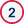 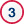 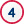 Bezpečné používání soc. sítí
Neříkejte nikomu hesla
Nesdílejte telefon ani adresu
Neodpovídejte na neslušné a vulgární vzkazy
Nepoužívejte aplikace, u kterých je nutný souhlas s využitím os. Údajů
Neposílejte intimní fotografie
Bezpečnost internetu - děti
Návod pro nahlášení nevhodného obsahu na sociální síti Facebook
Kde hledat pomoc

Několik webů, kde se mohou děti vzdělávat v této problematice:
http://www.bezpecnyinternet.cz/deti/rady-pro-tebe/desatero-bezpecneho-internetu.aspx
Zabezpečení školní ICT techniky
Na jednotlivých přístrojích
Celkově na síti

Black list (náročné udržovat)
Webové filtry, obsahové filtry - profesionální
Příklady problematického chování a oběti kyberšikany
13. letá dívka se během vyučování rozhádala se spolužáky natolik, že musela přejít na jinou školu
Psychycké zhroucení chlapce v USA z roku 2003 – nahrál zesměšňované vystoupení
Sebevražda 14. leté dívky v Gdaňsku (zveřejněná sexuální šikana ve třídě)
Falešné blogy pod jménem oběti (velmi časté)
Dívka zveřejnila ve třídě korespodenci zamilovaného chlapce, ten spáchal sebevraždu (USA)

USA – federální zločin
Jižní Korea – zákaz internetu a mob. Telefonů ve školách
Polsko – povinná přísná celoplošná regulace internetu na školách
Proti kyberšikaně se téměř nelze samostatně bránit
Důležitá je rychlost

Nebát se oslovit přímo provozovatele webových stránek (např. sociálních sítí)
Požádat ho o smazání záznamu

Problém okamžitě začít řešit
Zamezit tak co nejdříve šíření nebezpečného materiálu
Kontaktovat ve vážných případech policii
Autorský zákon
= upravuje tzv. autorská práva
rozmnožování - zhotovování dočasných nebo trvalých, přímých nebo nepřímých rozmnoženin díla nebo jeho části,
rozšiřování - zpřístupňování díla v hmotné podobě převodem vlastnického práva,
pronájem - zpřístupňování díla za účelem hospodářského nebo obchodního prospěchu poskytnutím originálu nebo rozmnoženiny díla,
půjčování - zpřístupňování nikoli za účelem zisku,
vystavování - umožnit dílo zhlédnout nebo jinak vnímat,
sdělování díla veřejnosti - zpřístupňování díla v nehmotné podobě, živě nebo ze záznamu.
[Speaker Notes: Autorský zákon upravuje tzv. autorská práva. To jsou práva autorů k jejich dílům. Dílo je zákonem definováno jako literární a jiné dílo umělecké a dílo vědecké, které současně je jedinečným výsledkem tvůrčí činnosti autora a je vyjádřeno v jakékoli objektivně vnímatelné podobě. Dílem je např. dílo slovesné (např. román), grafické (např. kresba), hudební (např. znělka), choreografické (např. baletní choreografie), fotografické, audiovizuální (např. film), architektonické (stavba) nebo počítačový program. Autorským dílem není pouhý nápad nebo myšlenka, dílo musí být vyjádřeno tak, aby jej někdo jiný mohl vnímat. Od tohoto okamžiku je dílo chráněno autorským právem, není tedy nutná žádná registrace, jako např. u patentů.
Autorská práva se dělí na osobnostní a majetková. Osobnostní zahrnují především právo osobovat si autorství, rozhodnout o zveřejnění díla, právo na nedotknutelnost díla, zejména právo udělit souhlas ke změně nebo jinému zásahu do díla. Majetková práva zahrnují hlavně právo dílo užít a udělit souhlas k užití.
Autorský zákon stanoví, že nikdo nesmí užívat autorská díla bez souhlasu držitele autorských práv, není-li zákonem stanovena výjimka.]
Užitečné webové stránky
http://www.jaknainternet.cz/
Užitečné webové stránky II
http://www.bezpecne-online.cz/
Užitečné webové stránky III
http://www.seznamsebezpecne.cz/
Užitečné webové stránky IV
http://www.bezpecnyinternet.cz/
Užitečná literatura
Užitečná literatura
Užitečná literatura III
Užitečná literatura & aplikace
Děkujeme za pozornost
Anna Cidlinová: anna.cidlinova@gmail.cz
Jaroslav Dvořák: jaroslavdvorak.rybar@centrum.cz